Question Template
Answer
Bing-Bing-toe Review Game
Honors Chemistry: Naming, Neutral Compounds, and Lewis Dot Structures
Bing-bing-toe game rules
Bing-bing-toe game rules
Even seat # side of room – X
Odd Seat # side of room – O
2 players from each team go head to head (standing by opposite team)
Team may not help
First team to hold up board with correct answer gets to play a square.
Teams lose points for trying to distract the other team or help their team with answers.
Each BING-TOE = 1 point
1
How many valence electrons does Aluminum have?
3 valence electrons
2
How is a covalent bond formed?
Electrons are shared
3
What is the name given to the electrons in the highest occupied energy level of an atom?
Valence electrons
4
What does calcium do in order to form an ionic bond?
It gives up two electrons
5
What is the formula for sodium sulfate?
Na2SO4
6
Draw the Lewis dot structure for carbon dioxide and how many lone pairs does it have?
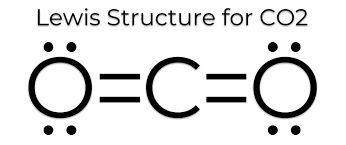 4 lone pairs
7
What is the electron configuration for Strontium?
1s22s22p63s23p64s23d104p65s2
8
What is the name of the following compound:Cu(SO4)2
Copper (IV) Sulfate
9
Draw the Lewis dot structure for peroxide
10
What is the charge on the compound sodium sulfide?
Neutral!
11
Which is more electronegative – Oxygen or carbon?
Oxygen
12
What kind(s) of elements do you (usually) need to form an ionic compound?
A metal and a non metal
13
When can you form an ionic bond without having a metal present?
When you have polyatomic ions
14
What is wrong with the following formula?Cu2o4
It isn’t reduced!!!
15
fill in the blanks: ionic bonds form when one atom has ____ electron affinity and one has ____ ionization energy
High       Low
16
How many e- does BARIUM give up to achieve a noble gas config.? What is that config. In noble gas format?
2 electrons   [Kr]5s24d105p6
17
What type of elements do you need to form a covalent bond?
Non metals
18
What type of bond is in copper  and describe how the e-’s behave in this type of bond?
Metallic. Sea of e-s, delocalized e-s, mobile e-s, detached e-s, free flowing e-s, etc etc etc
19
What is the name of the following compound? Cr3(PO4)2
Chromium (II) phosphate
20
21
DO COVALENT BONDS EXIBIT HIGH OR LOW ELECTRONEGATIVITY DIFFERENCES?
Low
22
Name the Diatomic elements.
H2, N2, O2, F2, Cl2, Br2, I2

Don’t forget, 
Horses Need Oats For Clear Brown Eyes (I)!
23
Write the formula for potassium nitrate.
KNO3
24
Draw the Lewis dot structure for beryllium fluoride.
25
What is the name of CH4?
Carbon tetrahydride
26
Draw the Lewis str. for sulfur hexaiodide.
I
I
I
I
I
I
27
What is the name of the compound Si2Br6
Disilicon hexabromide
28
What is the name for the following compound?P4O10
Tetraphosphorous decoxide
29
What is the formula for silver nitrate?
AgNO3
30
What is the formula for potassium chlorite?
KClO2
31
What is the formula of the compound strontium phosphite?
Sr3(PO3)2
32
Why is a water molecule bent? Draw me a picture!
It has lone pairs that distort the shape
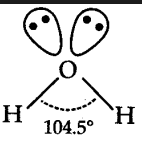 33
What is the formula of the compound strontium phosphide?
Sr3P2
34
How many items are in a mole?
6.02 x 1023
35
What is the name of the polyatomic ion NH4+?
Ammonium